Тиждень “Фізики та Лірики” 
з 22 по 26 жовтня 2018 року
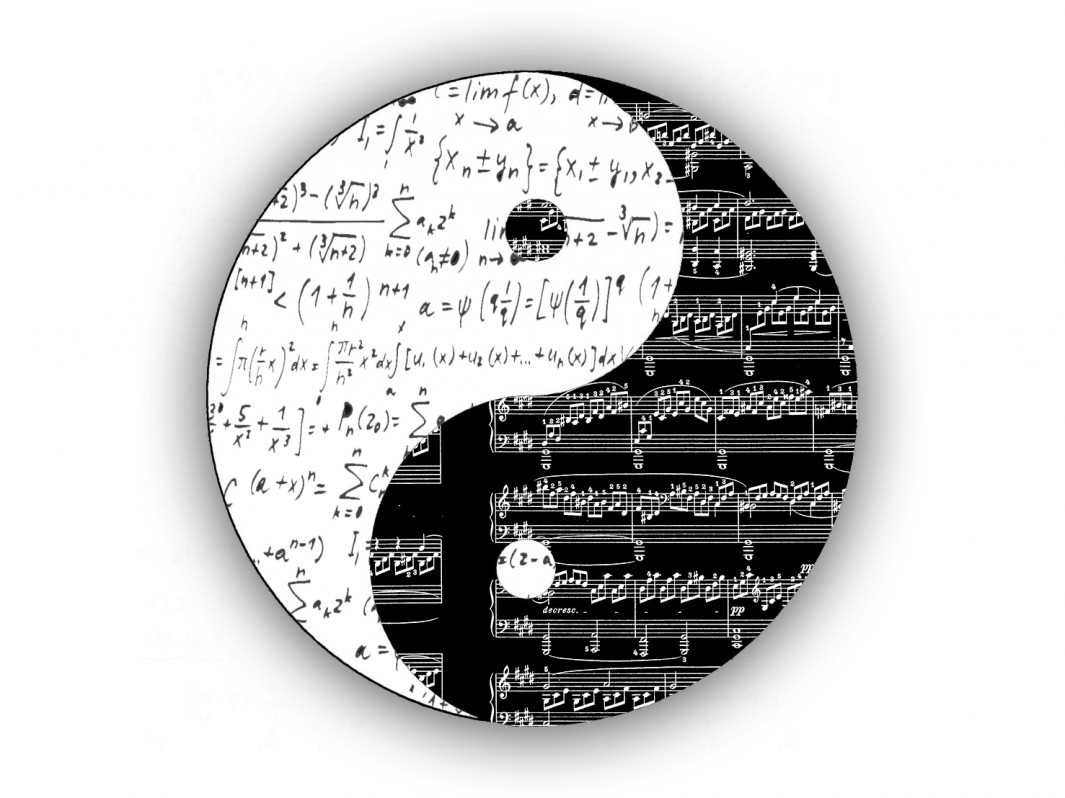 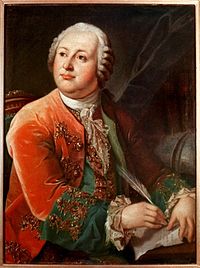 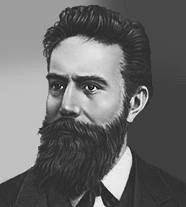 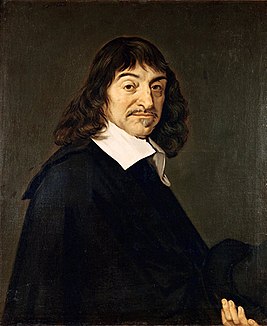 М.Ломоносов
В.Рентген
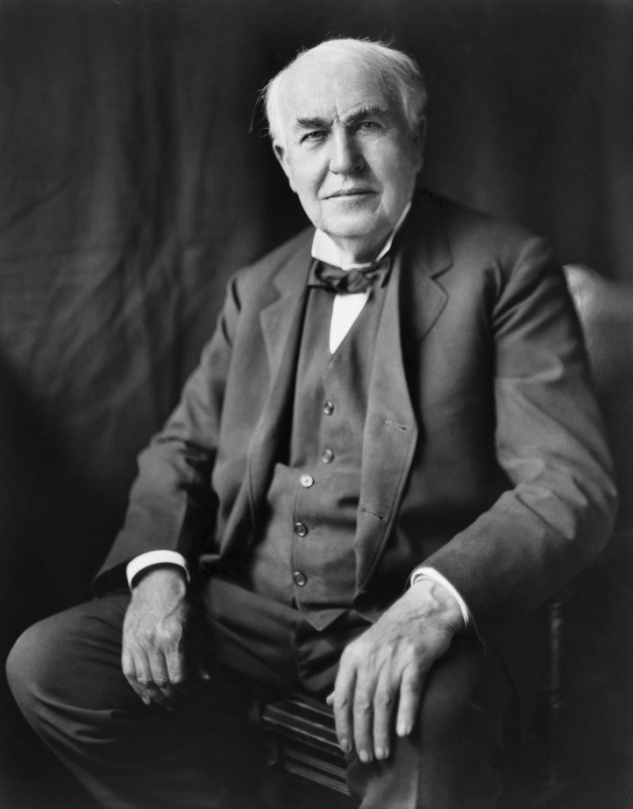 Декарт
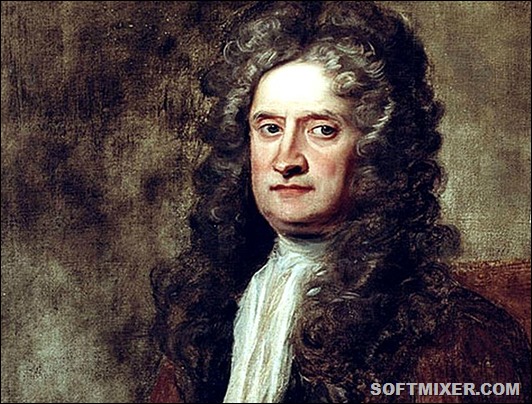 Т.Едісон
Ньютон
Гріш ціна вашій фізиці, якщо вона закриває для вас все інше - шепіт лісів, фарби заходу сонця, дзвін рими… ФІЗИК, який не сприймає поезії мистецтва, - поганий фізик.
Лев Ландау
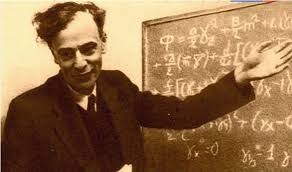 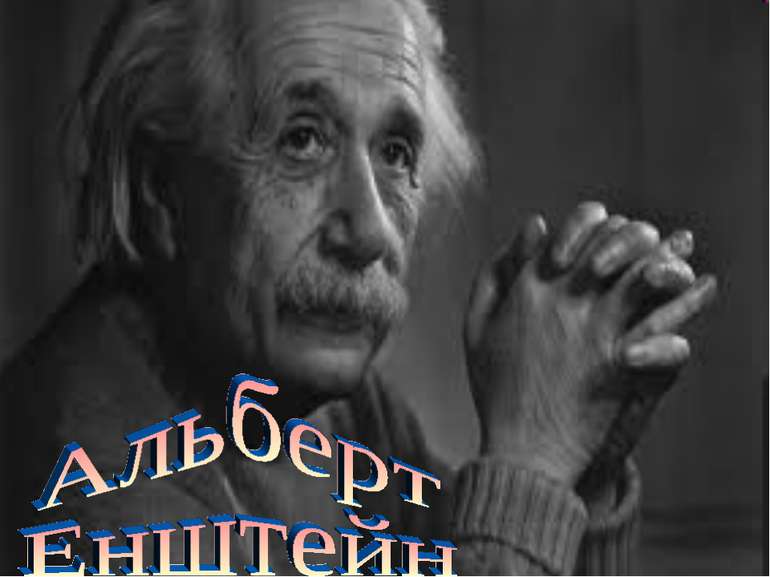 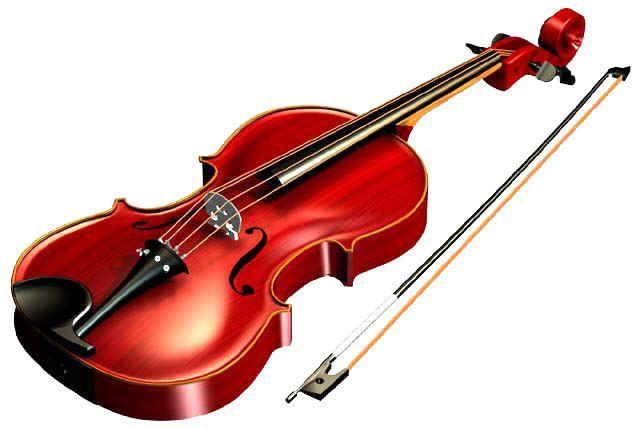 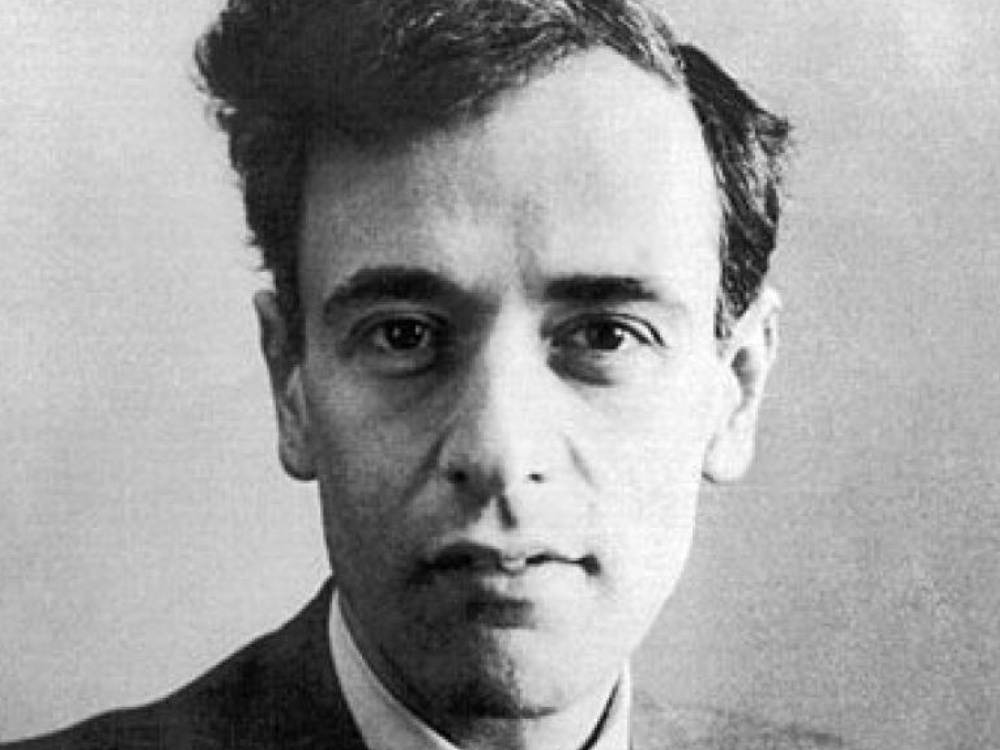 Л.Ландау
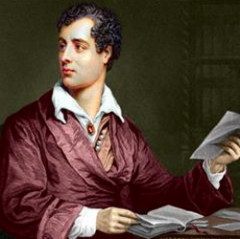 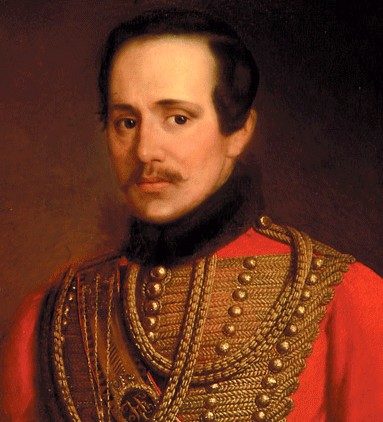 Дж.Байрон
М.Лермонтов
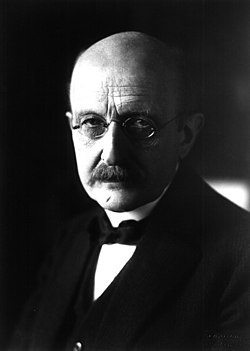 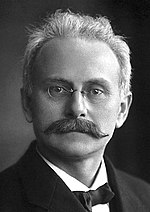 В. Гейзенберг
М. Планк
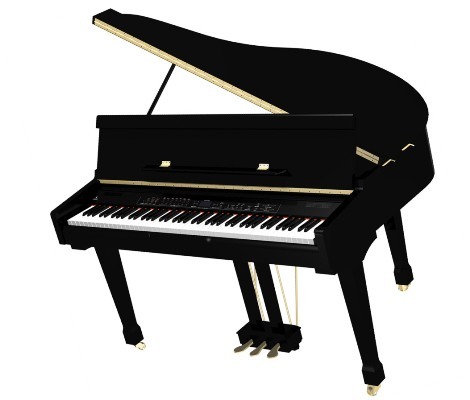 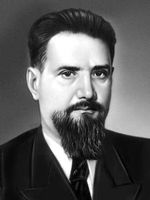 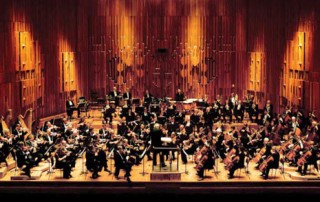 І.В. Курчатов
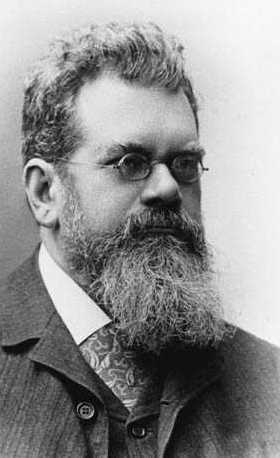 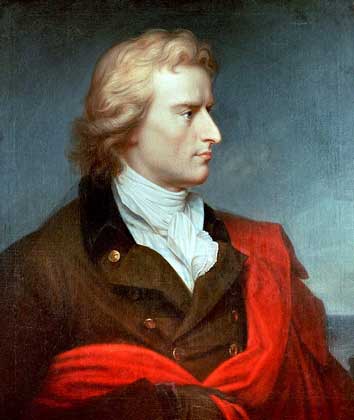 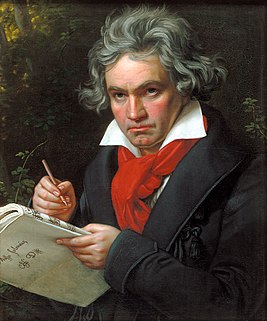 Л. Больцман
Бетховен
Шіллер
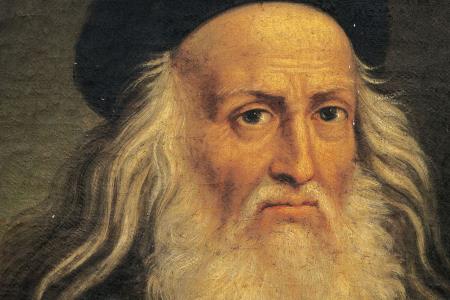 Леонардо да Вінчі
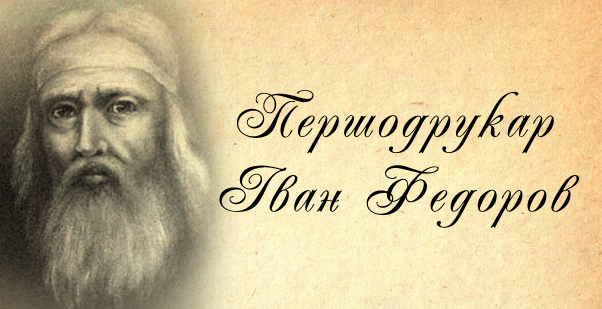 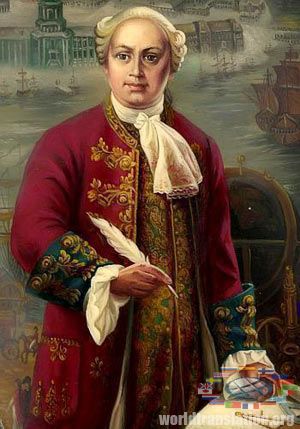 М.Ломоносов
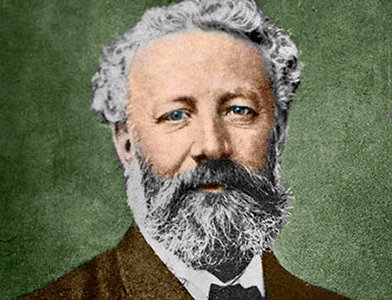 Жуль Верн
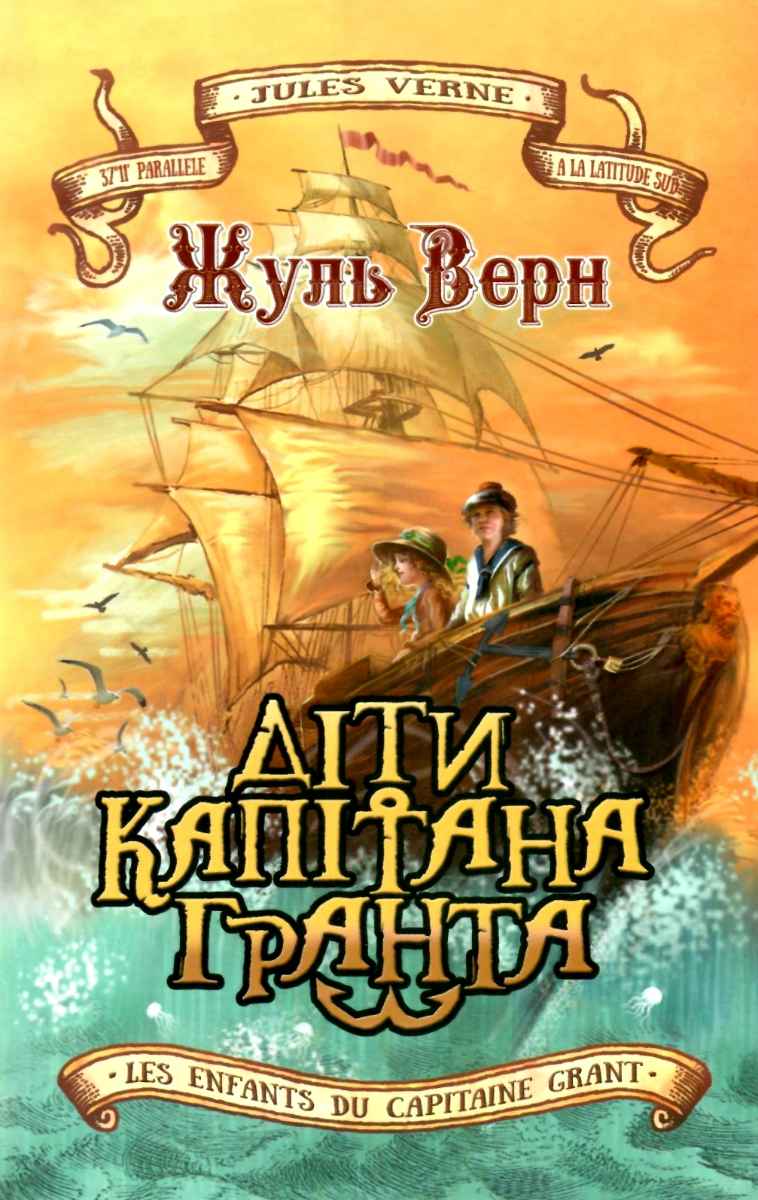 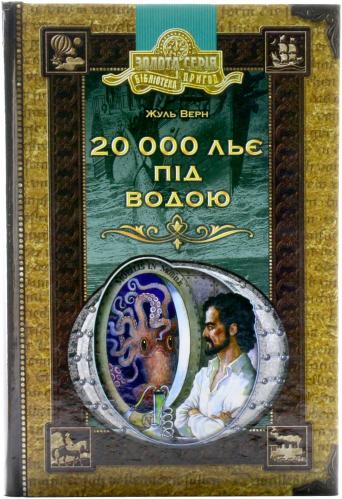 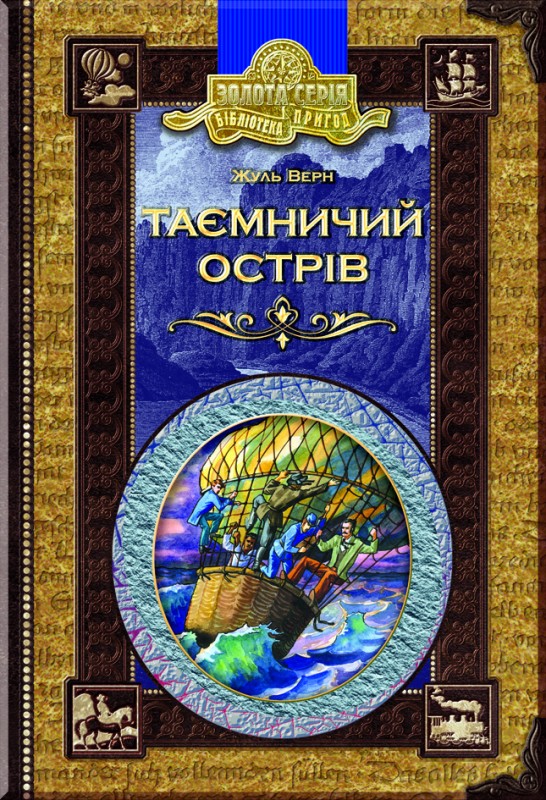 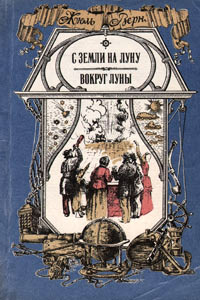 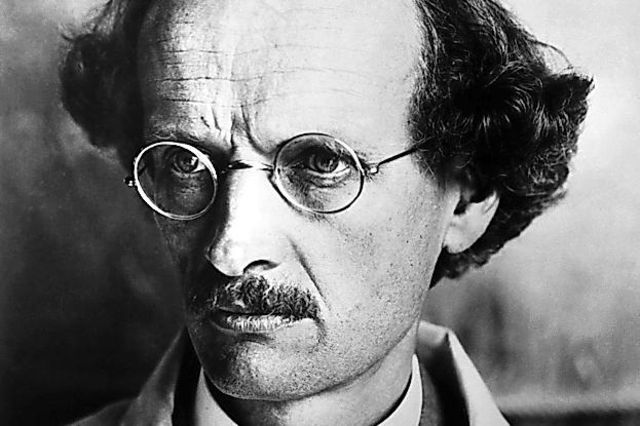 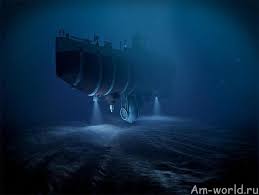 Огюст Пікар
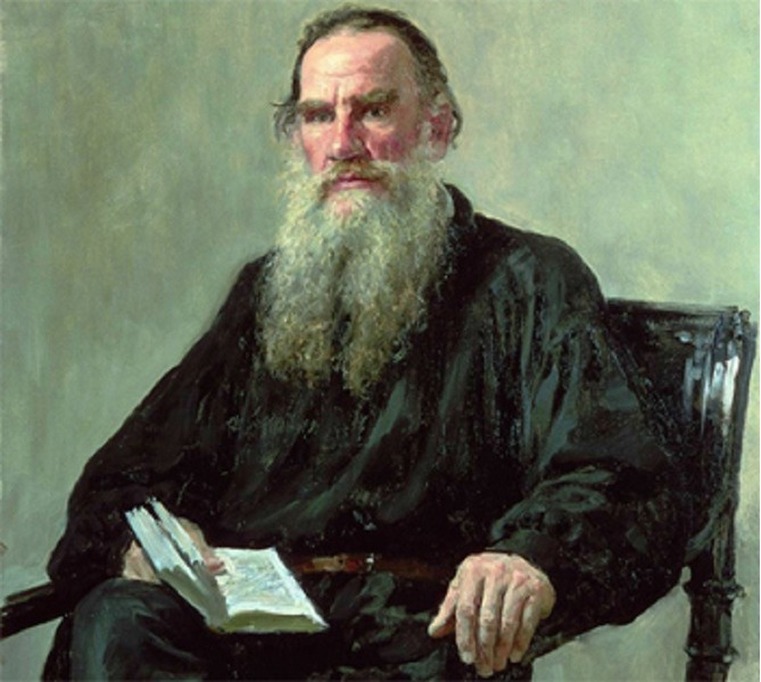 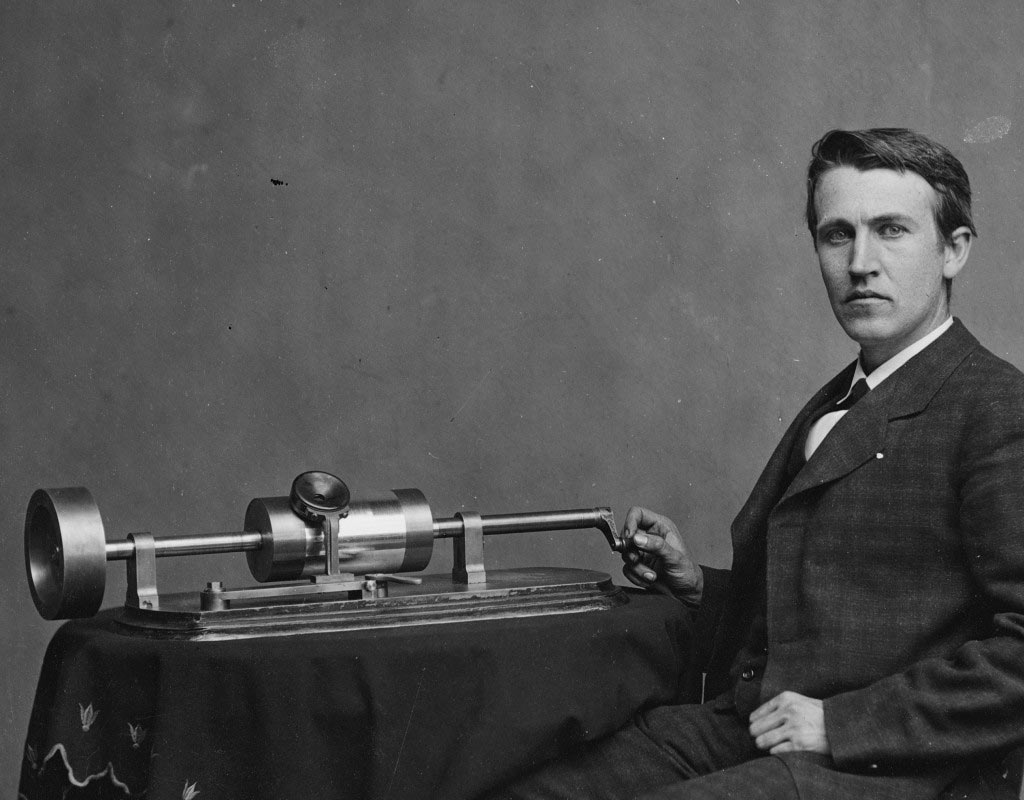 Л.Толстой
Т.Едісон
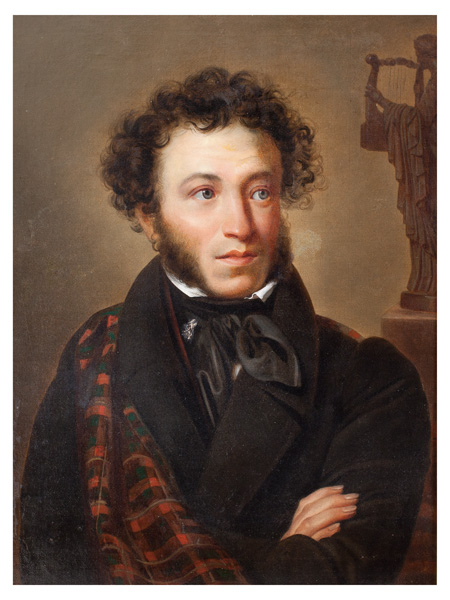 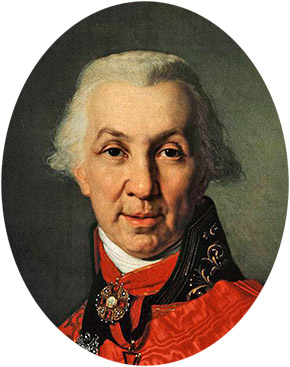 О.Пушкін
Г.  Державін